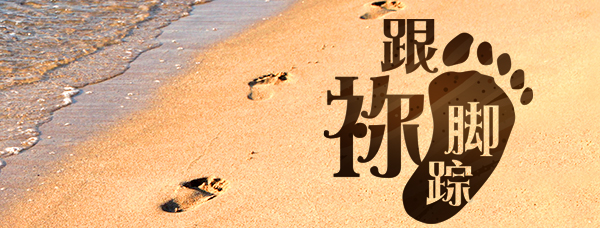 第十五单元：基督的得胜
第58讲：世上王权
要义：金句
彼拉多就对他说：“这样，你是王吗？”耶稣回答说：“你说我是王。我为此而生，也为此来到世间，特为给真理作见证。凡属真理的人就听我的话。”（约18:37）
2
精义：撮要
你是王么？你说的是！
3
传播焦点
神国不属这世界
网上一则 

不过是赋与的国权
神的国不属这世界，但我时刻盼望神的国降临
4
传播焦点
祂本是神 
神的国就在你们心里

舍命君王
【十架的爱】诗集：赞美之泉 17 – 将天敞开‧活着为要敬拜你。
5
生活应用
世上王权与神国，有何本质上不同？
6
反思问题
王权虽属赋与的国权，但我们仍否需尊重？
神国不属这世界，但我是否时刻盼望神国早临？
7
听众回馈
神的国就在你们心里，你是那人么？
8